Il follow up a lungo termine:
Aspetti nutrizionali e
 ruolo del dietista
D.ssa Rosolin Natascia dietista presso Asl CN 1
Obiettivi del follow up
Lungo termine: 

Prevenire i deficit nutrizionali
Promuovere il continuo calo e mantenimento del peso
Promuovere e rafforzare il cambiamento dello stile di vita
Breve termine: 

Prevenire complicanze e carenze
Facilitare il calo di peso  
Sollecitare nel paziente la responsabilità nel proprio percorso di cura
Controlli a 1 settimana 
                 1 mese 
                 3 mesi
                 6 mesi
Controlli a 1 anno 
                   1 anno e mezzo 
                   2 anni
                   3 anni …..
Follow up a breve termine
Adattamento della dieta alla nuova fisiologia gastrointestinale: 
              - dieta semiliquida          dieta morbida            dieta solida  
                        frazionamento e durata dei pasti, masticazione e gestione dell’idratazione

Eventuali complicanze dietetiche come:
                episodi di nausea / vomito / Dumping Syndrome / stitichezza

Eventuali cambiamenti nel gusto e/o avversione verso alcuni cibi 

Adeguata assunzione delle integrazioni (proteine in polvere, multivitaminico, calcio) 

Attenzione a eventuali comorbidità e agli aspetti psicologici
Peggioramento della qualità di vita (nausea, vomito, pasti ridotti, vita sociale compromessa)
Deficit vitamico
Deficit proteico/ sarcopenia
Follow up a lungo termine
Reiterazione degli errori alimentari e della sedentarietà
Recupero ponderale
Digiuni prolungati  e alimentazione scorretta/sbilanciata
Comparsa di DNA / problemi psicologici
Follow up a lungo termine
COUNSELING
Andamento clinico
Stato bioumorale
Andamento ponderale 
Anamnesi alimentare
Indagine sulla gestione delle scelte alimentari nel quotidiano
Livello di attività fisica 
Livello di soddisfazione 
Aspetti psicologici ed emotivi
Sempre … e per sempre
l’esclusione/limitazione dalla dieta dei cibi ricchi di calorie 
Il frazionamento della dieta in 3 pasti principali e 2-3 spuntini per evitare pasti abbondanti
l’utilizzo prevalente dei cibi solidi 
l’assunzione ai pasti di piccole quantità di cibo masticando molto bene e a lungo e attendendo tra un boccone e l’altro 
l’interruzione dell’assunzione di cibo al primo segno di riempimento gastrico: senso di tensione o pienezza, comparsa di nausea o vomito o dolenzia. 
il bere lontano dai pasti a piccoli sorsi evitando bevande gassate, alcoliche o zuccherate 
Deve essere chiaro al paziente che è molto importante sottoporsi ai controlli periodici clinico-nutrizionali, ematici e strumentali che l’intervento chirurgico richiede.
Non solo dieta
Stimolare e promuovere l’inserimento di una adeguata attività fisica
 
Graduale 
Costante 
Almeno 30 minuti al giorno 3-5 volte alla settimana (almeno150 minuti a settimana)
… Non solo chirurgia
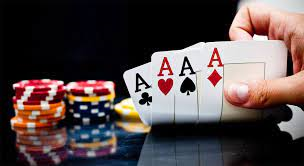 Precoce senso di sazietà
Riduzione del senso di fame 
Riduzione dell’assorbimento
Alimentazione corretta 
Attività fisica regolare 
Corretto stile di vita 
Adeguato follow up